Section 8.3Bond Properties
Bond Properties
In this section…

Bond order
Bond length
Bond energy
Bond energy and H
Bond Order = # bonds between two atoms
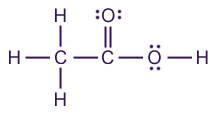 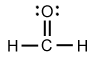 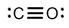 Bond Length = distance between nuclei of bonded atoms
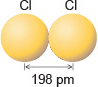 Bond Length Trends: Larger atoms make longer bonds
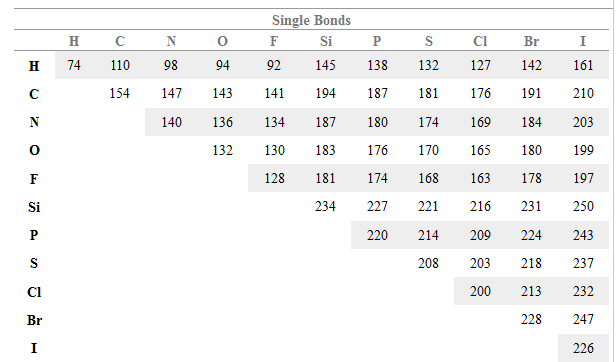 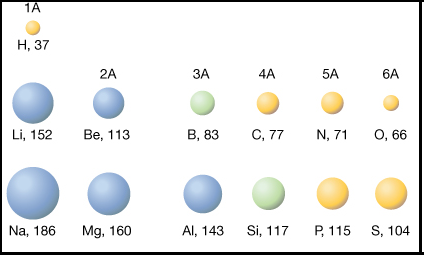 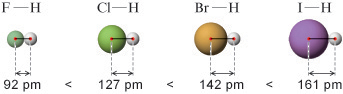 Bond Length Trends: Multiple bonds are shorter than single bonds
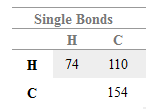 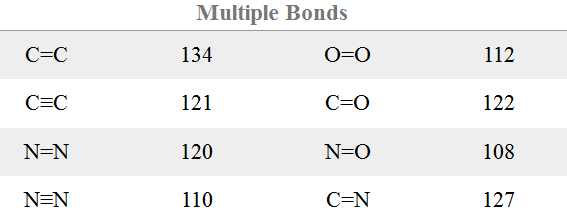 Bond Energy: Energy required to break one mole of bonds
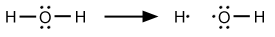 O-H bond energy =  463 kJ/mol
Bond energies range from about 150 kJ/mol to about 950 kJ/mol

Single bonds are from 150 – 500 kJ/mol
Bond Energy Trends: Larger atoms make weaker bonds
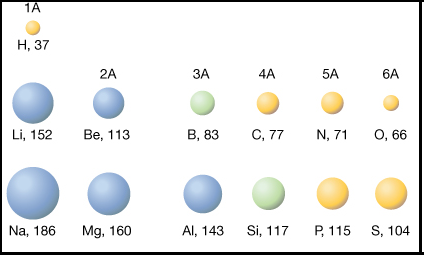 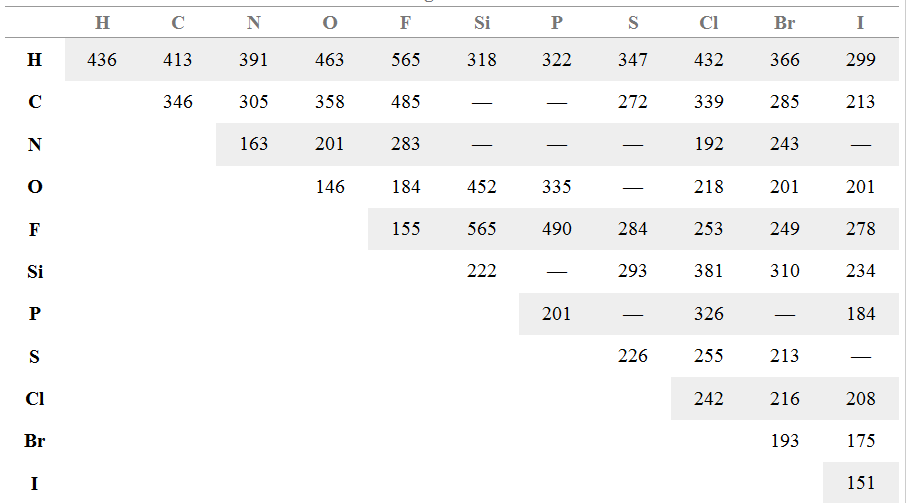 Bond Energy Trends: Multiple bonds are stronger than single bonds
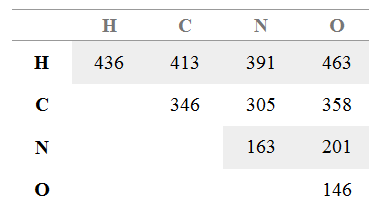 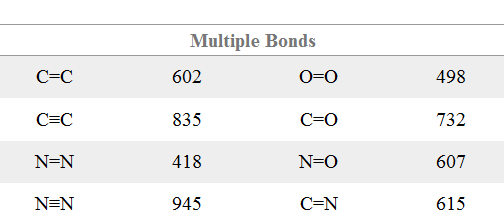 Resonance Effects on Bond Properties
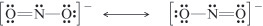 Bond length and energy follow same trends:
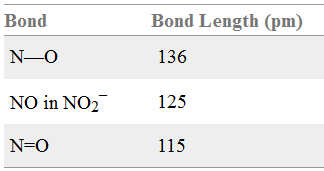 Using Bond Energy to Calculate Enthalpy Change
Breaking bonds requires energy: endothermic
Forming bonds releases energy: exothermic
NOTE: This only works for gas-phase reactions.
Using Bond Energy to Calculate Enthalpy Change
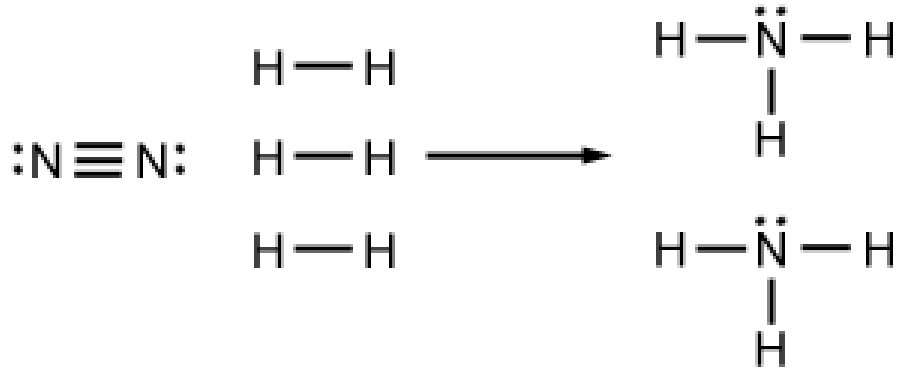 Bond Energies, kJ/mol
H-H                436
N-H                391
N≡N               945
Section 8.4Charge Distribution in Molecules
Bond Properties
In this section…

Electronegativity and Bond polarity
Formal charge
Resonance structures
Partial charge
Bond Polarity
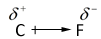 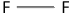 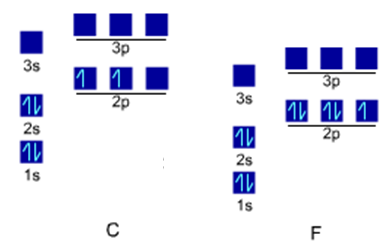 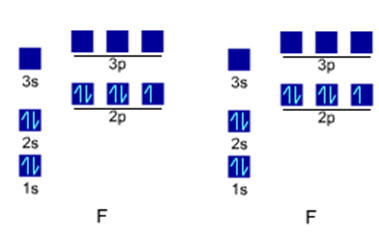 Electronegativity
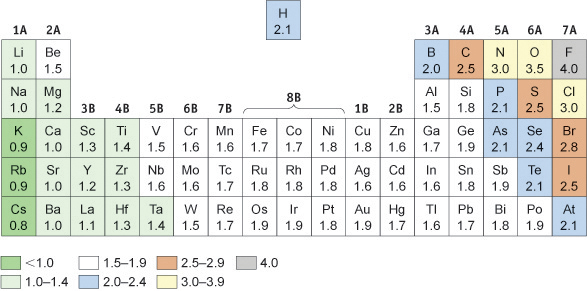 Continuum from Covalent to Ionic Bonding: Bond Character
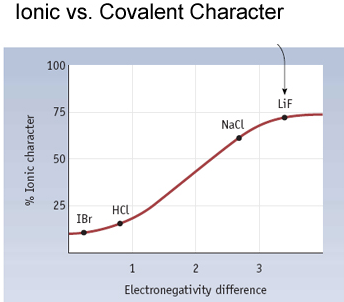 The larger the electronegativity
difference, the more polar the
bond. 

More polar = more ionic character.
Less polar = more covalent character.
Electron Distribution in Molecules
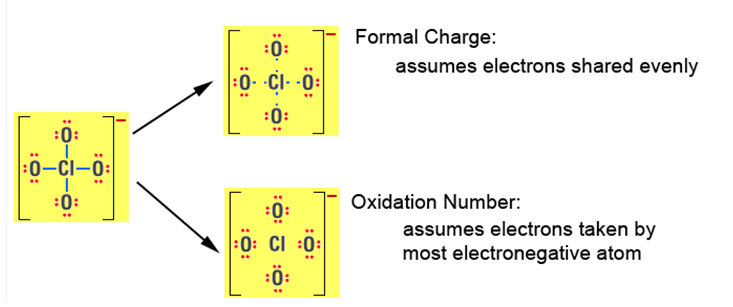 Formal Charge: Assume all bonding electrons shared evenly between bonded atoms
Formal Charge = Group # - # lone pair electrons – ½ # bonding electrons

Formal Charge = Group # - # assigned electrons
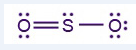 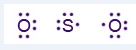 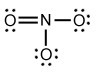 Using Formal Charge to Rank Nonequivalent Resonance Structures
Rule 1: avoid large or split charges
Rule 2: negative charges are more stable on more electronegative atoms
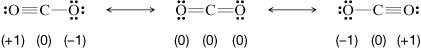 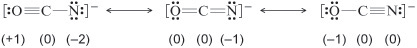 Electron Distribution in Molecules: Partial Charges
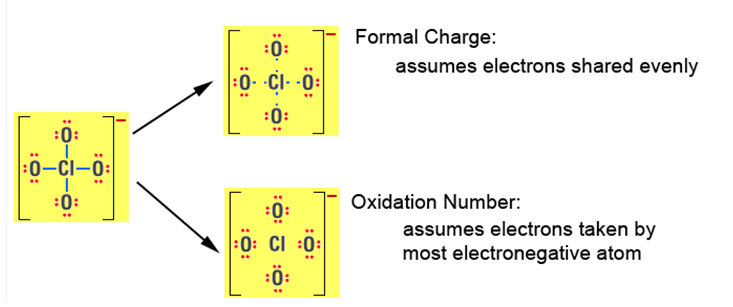 Actual atoms in molecules have partial charges.
Oxidation Number   -2   +4    -2                       -2     +4    -3
Formal Charge           0      0     0                       -1       0     0
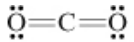 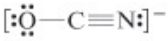 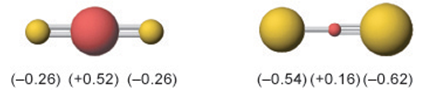